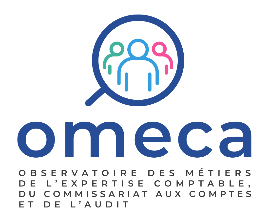 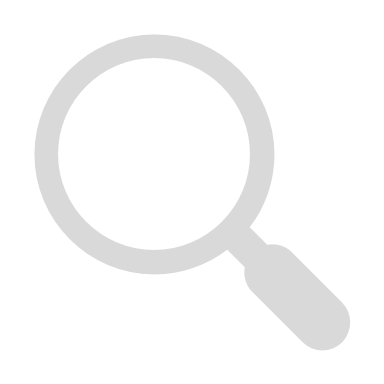 LES FICHES MÉTIERS DE L’OBSERVATOIRE
DATA ANALYST
Domaine d’activité
Famille de métiers
Autres appellations du métier
Analyste de données, Business Analyst, Consultant en Data Analytics…
Métiers du conseil
Conseil SI
Mission
Activités
Nomenclature PCS
Nomenclature ROME
38971 - Data analyst
388c - Chefs de projets informatiques, responsables informatiques
Le Data Analyst exploite de grands volumes de données afin d’optimiser la prise de décision dans le cadre de missions de conseil, d’audit ou d’expertise comptable. Pour ce faire, il recourt à des techniques statistiques, développe des programmes informatiques d’analyse de données et produit des supports de présentation de ses analyses adaptés au besoin du client.
Proposition commerciale et cadrage des besoins client
Participe aux réponses aux appels d’offre (élaboration de la méthodologie, tarification, soutenance...) en intervenant particulièrement sur le volet « data analyse » des missions de conseil, d’expertise comptable ou d’audit
Identifier les problématiques du client et les opportunités du contexte de la mission, réalise une première expertise des données client à disposition, formule les hypothèses de travail et les limites d’analyse
Adapte les objectifs et étapes de la mission à partir de sa compréhension des enjeux (stratégie d’entreprise, état des bases de données, nature des systèmes d’information et process informatiques…) selon le type de mission (conseil en finance, audit financier ou SI…)
Recueil, mise en forme et exploitation des données
Recueille et référence les données client (par exemple : données de facturation client, de paiement fournisseurs…) ainsi que les éventuelles données supplémentaires (par exemple : base de données financières compilées par le cabinet, bases de données publiques…)  
Applique des méthodologies d’analyse adaptées (construction d’indicateurs, modèles prédictifs, data visualisation…) pour répondre aux objectifs de la mission, par exemple : identification des zones de risques d’un SI, réalisation de prévisions d’évolution du chiffre d’affaire, construction d’un programme de détection d’anomalies dans la saisie des informations comptables…
Enrichit le travail d’analyse de données par des entretiens auprès des interlocuteurs clés (exemple : DSI) ou par des analyses complémentaires (études de marché, benchmarks…) 
Fait régulièrement un point sur l’avancement des travaux auprès du client, s’assure du respect du budget et des délais
Identifie les solutions envisageables et leviers d’action pour répondre aux enjeux stratégiques de l’entreprise, construit les plans d’actions avec le client (par exemple : identification d’un logiciel de comptabilité adapté aux enjeux de l’entreprise, ciblage d’investissements stratégiques, réorganisation des processus de traitement de l’information comptable…)
Développement de l’activité, veille « métier » et technologique
S’appuie sur un travail de veille régulier pour alimenter sa pratique : veille « métier » sur les évolutions des problématiques comptables, financières, d’audit selon le type de clientèle accompagnée et veille technologique sur les évolutions des outils (logiciels, langage de programmations…) d’analyse de données
Participe au développement des prestations du cabinet en se positionnant comme expert auprès des pôles d’activité du cabinet (expertise comptable, audit, conseil) : développement d’applications, de tableaux de bord, de prestations d’analyse de données… 
Entretient un réseau professionnel (dirigeants, consultants, Data analyst d’autres secteurs d’activité…) et met en valeur l’activité du cabinet en participant à des évènements et projets du cabinet (études, séminaires, rencontres professionnelles…)
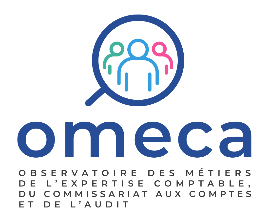 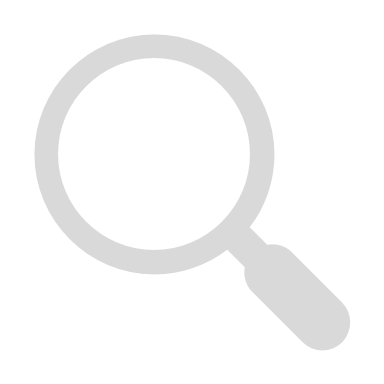 LES FICHES MÉTIERS DE L’OBSERVATOIRE
Data analyst
Légende
1
2
3
4
Niveau de base
Niveau avancé
Niveau confirmé
Niveau expert
Macro-compétences spécifiques
Niveau attendu sur la macro-compétence et compétence associée
Macro-compétence
Exemple d’application
Compétences
Process et méthodologies de travail spécifiques au domaine de spécialité
Intégrer les évolutions réglementaires, économiques et technologiques pour créer et diffuser de nouveaux process et modes de travail
Construire de nouvelles offres de conseil en s’appuyant sur l’analyse de données
Créer un outil de détection de fraude pour une entreprise d’assurance
Collecte des informations nécessaires à la production d'une mission
Concevoir de nouvelles méthodes de collecte, classification et analyse des informations collectées
Développer des systèmes d’échanges de données client pour les pôles d’activité du cabinet
4
Maîtriser l'ensemble des fonctionnalités et gérer les cas complexes
3
Utiliser un logiciel métier
4
3
4
3
4
3
4
3
3
4
3
Production de livrables répondant à une problématique client
Réaliser et formaliser des analyses s'appuyant sur une variété de matériaux et des préconisations articulées aux problématiques spécifiques du client
Restituer des résultats sous des format variées : applications, rapport écrit, visualisations…
Mettre en place les infrastructures technologiques adaptées à un échange de données (ex : API…)
Garantir la qualité de plusieurs bases de données, coordonner le stockage de données et la puissance de calcul
Sécurité des échanges de données avec l'externe
Mettre en œuvre une démarche de sécurisation des échanges de données
Anticiper l’architecture technologique nécessaire pour analyser une base de données
Gestion et exploitation d'une base de données
Macro compétences transverses
Engager son interlocuteur dans des prises de décision stratégiques à travers des recommandations d'actions argumentées
Mener des analyses selon les étapes d’un projet, adapter l’organisation des travaux aux besoins du client
Maîtriser les principaux langages de programmation, développer de nouveaux cas d’usage
Orienter la prise de décision d’un client en construisant les indicateurs et modélisations adéquats
Planifier son organisation du travail entre plusieurs missions de data analyse
Prendre en compte la qualité des données clientes pour anticiper les analyses possibles
Développer un support de visualisation de données restituant les résultats d’une analyse
Piloter la construction d'offres commerciales, entretenir un réseau de partenaires et apporteurs d'affaires
Promouvoir les applications possibles d’analyse de données dans une proposition commerciale
Concepts spécifiques au domaine de spécialité
Organisation et planification du travail
Adaptation à une variété de situations et d'interlocuteurs
Anticiper les tendances et faire évoluer les offres et process de travail en fonction
Planifier son organisation du travail selon les priorités sur ses différents dossiers d'intervention
Adapter la prestation délivrée aux spécificités de situations et d'interlocuteurs
Communication écrite et orale
Développer des mises en forme écrites élaborées, schématiser des idées complexes
Pilotage de missions
Piloter une ou plusieurs phases et équipes projets
Posture conseil
Sens commercial
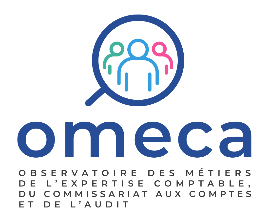 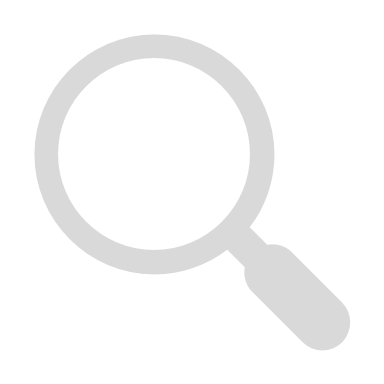 LES FICHES MÉTIERS DE L’OBSERVATOIRE
Data analyst
Variabilité du métier
Prérequis pour l’exercice du métier
Selon la taille du cabinet
Formation initiale
Dans les cabinets de petite et moyenne taille, le Data analyst peut intervenir sur une grande variété d’activités en lien avec les SI (cybersécurité, conseil SI…) et une variété de type de clients. Ils peuvent également prendre en charge les besoins en analyse de données et de développement applicatif (tableaux de bord…) des différentes activités du cabinet
Dans les grands cabinets, les Data analyst interviennent au sein d’équipes spécialisées, ou sont répartis au sein des équipes de conseil financier, transaction service, audit financier, audit des SI… en tant qu’expert de l’analyse de données.
Bac+5 en statistiques et informatique :
Master 2 avec spécialisation en statistiques, data science, finances, économétrie, marketing…
Perspectives professionnelles
Conditions d’exercice
Profil recommandé pour le personnel expérimenté s’orientant vers ce métier
Data analyst/Data Scientist en entreprise
Métiers du conseil et de l’audit avec spécialisation en analyse de données
Métiers de l’analyse financière et de l’actuariat 
Métiers des cabinets d’études et de sondage, sous condition de formation aux spécificités de l’analyse des données comptables et financières
Selon les spécialités du cabinet
Selon les domaines d’intervention du cabinet, les Data analyst interviennent sur des domaines d’expertise (expertise comptable, audit financier, due diligence…), des secteurs d’activités (banque-assurance…) ou types d’entreprises (startups..) spécifiques.
Formations prioritaires en cours de carrière
Actualisation des connaissances des logiciels d’analyse et visualisation de données
Actualisation des connaissances en matière de langages de programmation (Python, R…) et de traitement de bases de données (SQL...)
Formations aux concepts d’analyse financières et comptables 
Formations aux méthodes et techniques de conseil et d’accompagnement du changement (méthode agile, design thinking…)
Selon l’expérience du professionnel
Après quelques années d’expérience, le Data Analyst peut encadrer des collaborateurs juniors, piloter un périmètre plus large des missions (cadrage de la mission, négociation commerciale..) et interagir davantage avec le client.
Tendances d’évolution du métier
Renforcement des connaissances en comptabilité et finances d’entreprise pour compléter l’expertise en analyse de données
Renforcement des compétences en animation et facilitation collective
Relations professionnelles internes : autres consultants spécialisés (Consultant Finance, Consultant SI, Consultant RH), Auditeurs ou Assistants audit…
Relations professionnelles externes : dirigeants, directeurs et chefs de service en entreprise (DAF, DRH, DSI…), prestataires informatiques des clients…
Télétravail : possible sur une partie significative des activités, mais variable selon l’accès aux bases de données clientes ou la nécessité de participer à des sessions de travail en présentiel au sein de l’organisation cliente.
Autres métiers du conseil au sein d’un cabinet d’expertise comptable ou en cabinet de conseil sous condition de renforcement de compétences en informatique / systèmes d’information ou comptabilité et finance selon la spécialité : Consultant SI, Consultant cybersécurité, Consultant finance, Consultant en transaction service… 
Chefs de projet au sein d’une direction financière, direction marketing…  
Métiers des cabinets d’études et de sondage